German
Discussing film and TV [2 / 3]
Forming plurals of nouns
Frau Bolton
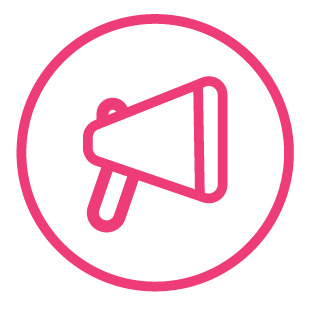 [ö]
mögen
[to like]
Lösung
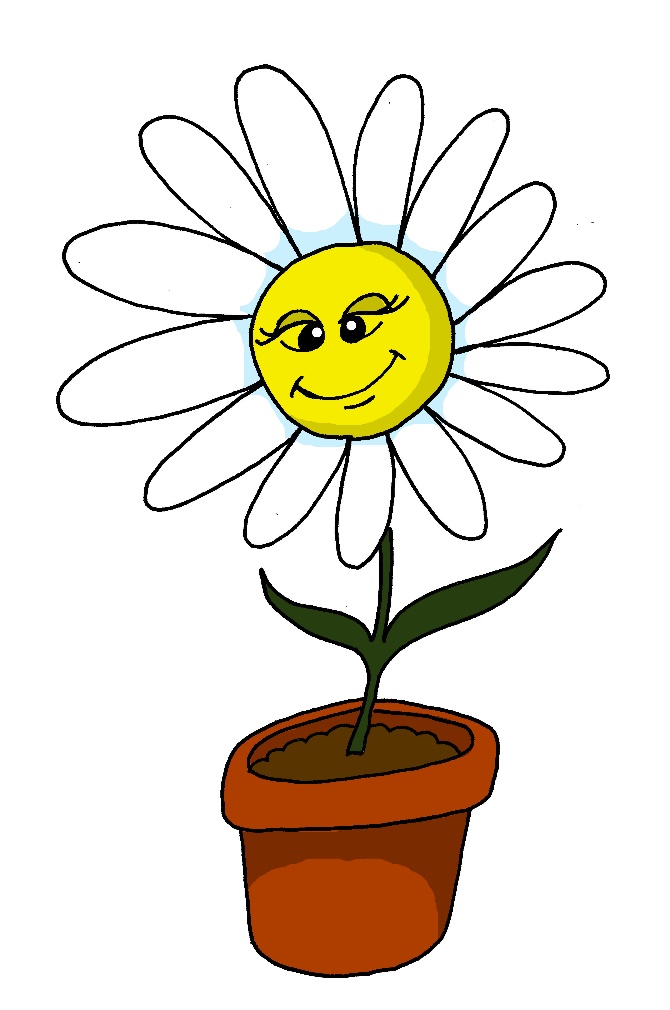 Körper
[solution]
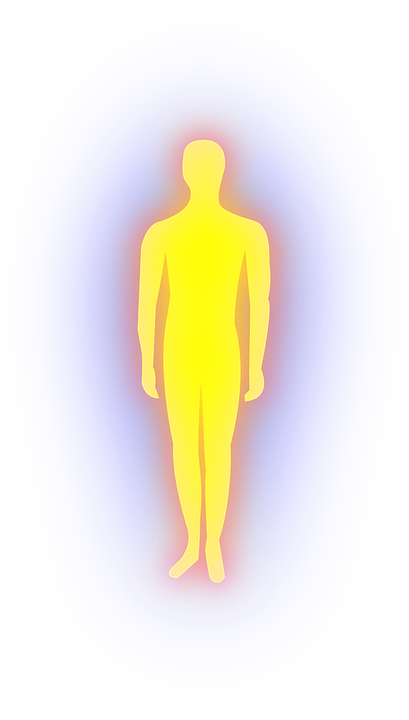 französisch
schön
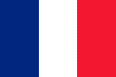 möglich
[possible]
[z]
zehn
Zimmer
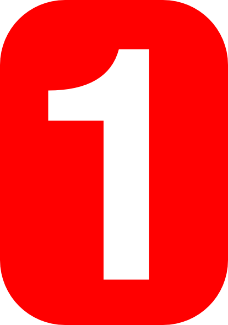 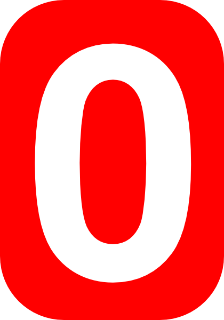 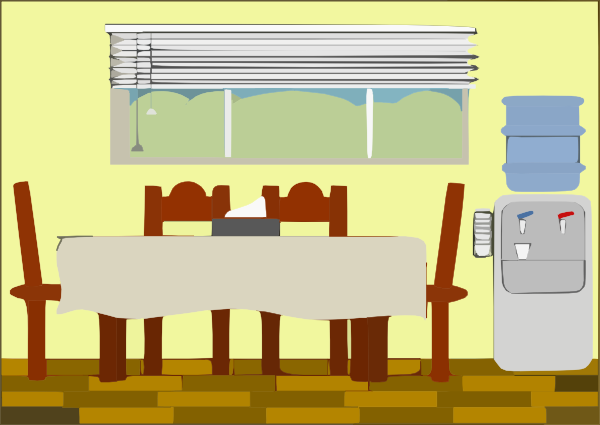 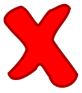 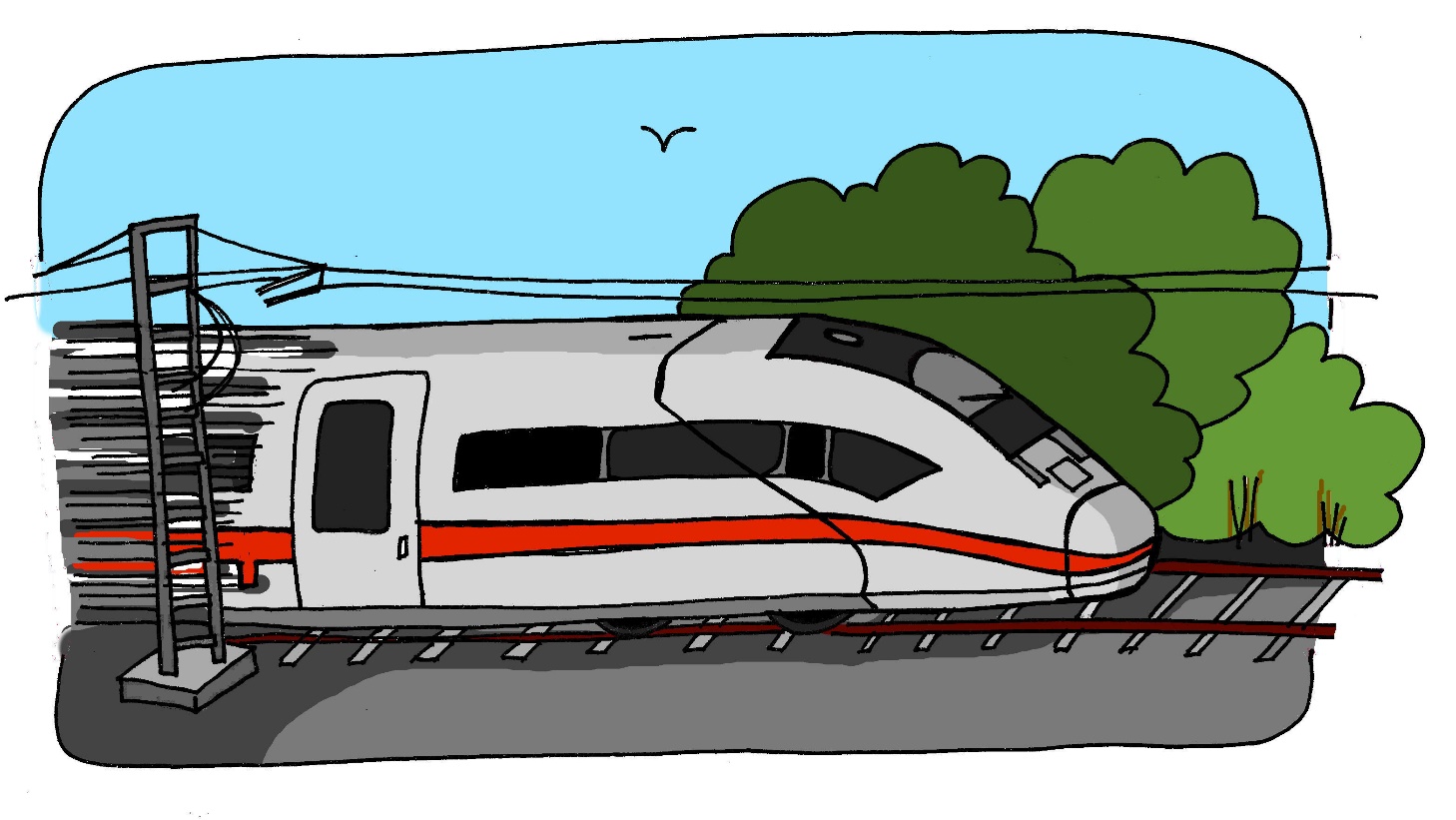 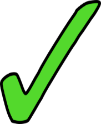 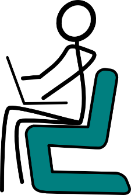 sitzen
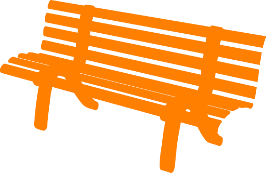 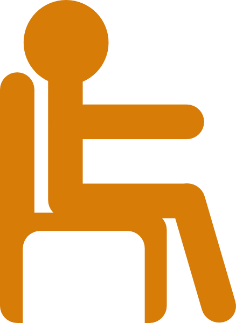 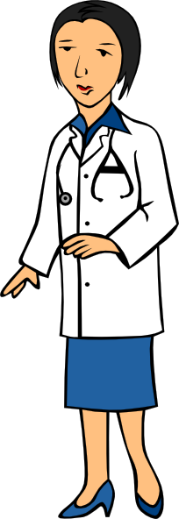 Ärztin
Zug
Platz
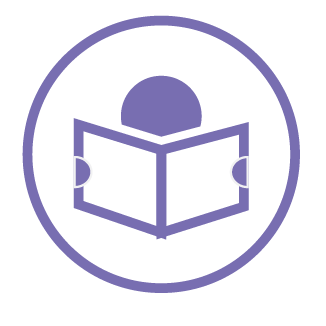 Forming plurals of nouns
In German there are several ways to make plural forms of nouns.
Most masculine and neuter words either:
add -e to the end
90% of masculine plurals work like this.
Forming plurals of nouns
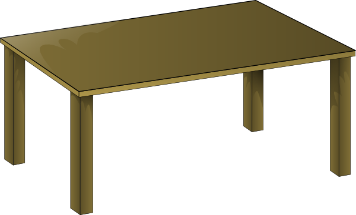 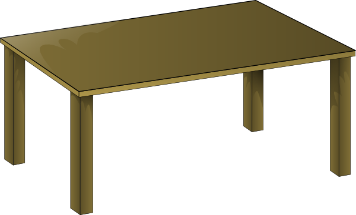 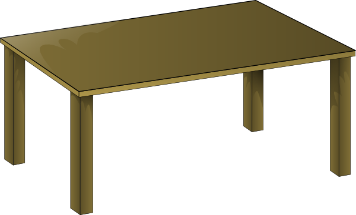 die Tische
der Tisch
Forming plurals of nouns
or
2. add -e to the end + an umlaut on the vowel.
Forming plurals of nouns
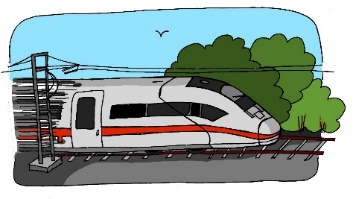 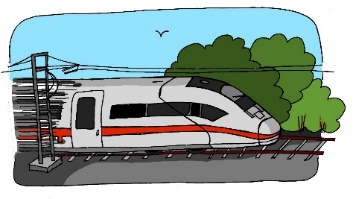 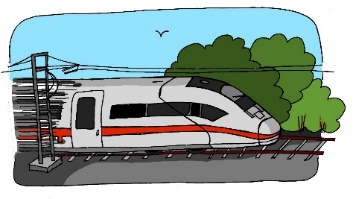 die Züge
der Zug
Forming plurals of nouns
3. Some masculine and neuter nouns also add -er to the end + an umlaut on the vowel.
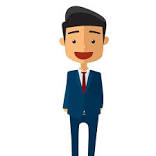 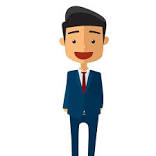 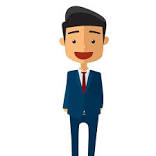 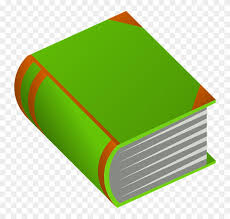 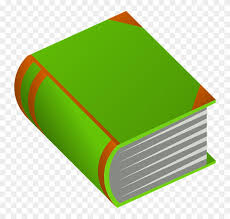 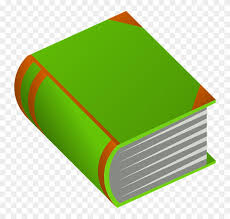 der Mann
die Männer
das Buch
die Bücher
Forming plurals of nouns
Words ending in -el or -en or -er are often the same in the plural:
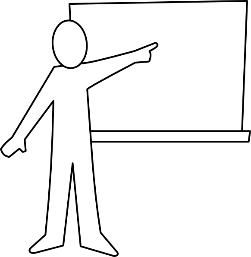 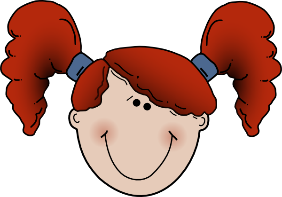 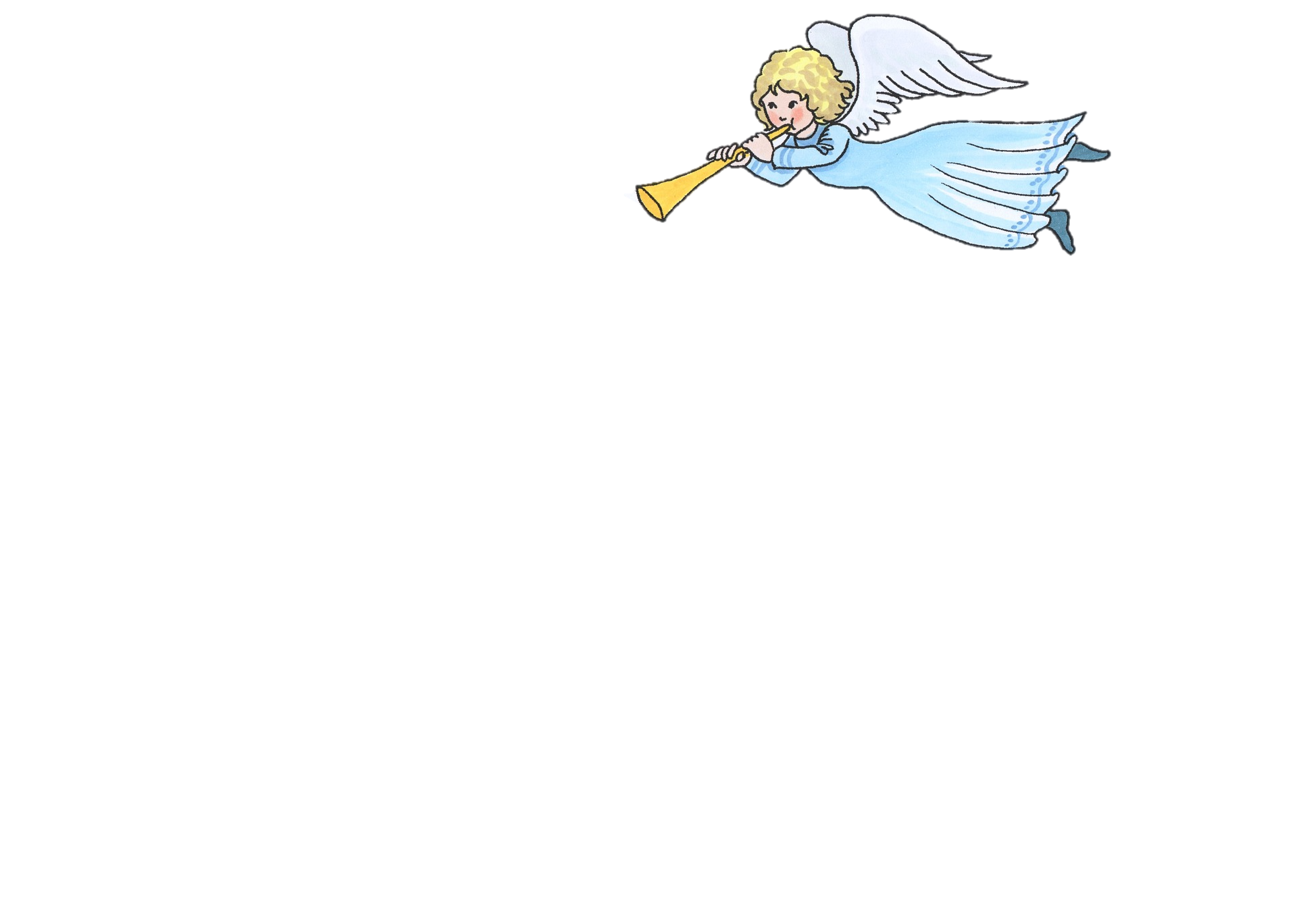 das Mädchen
der Engel
der Lehrer
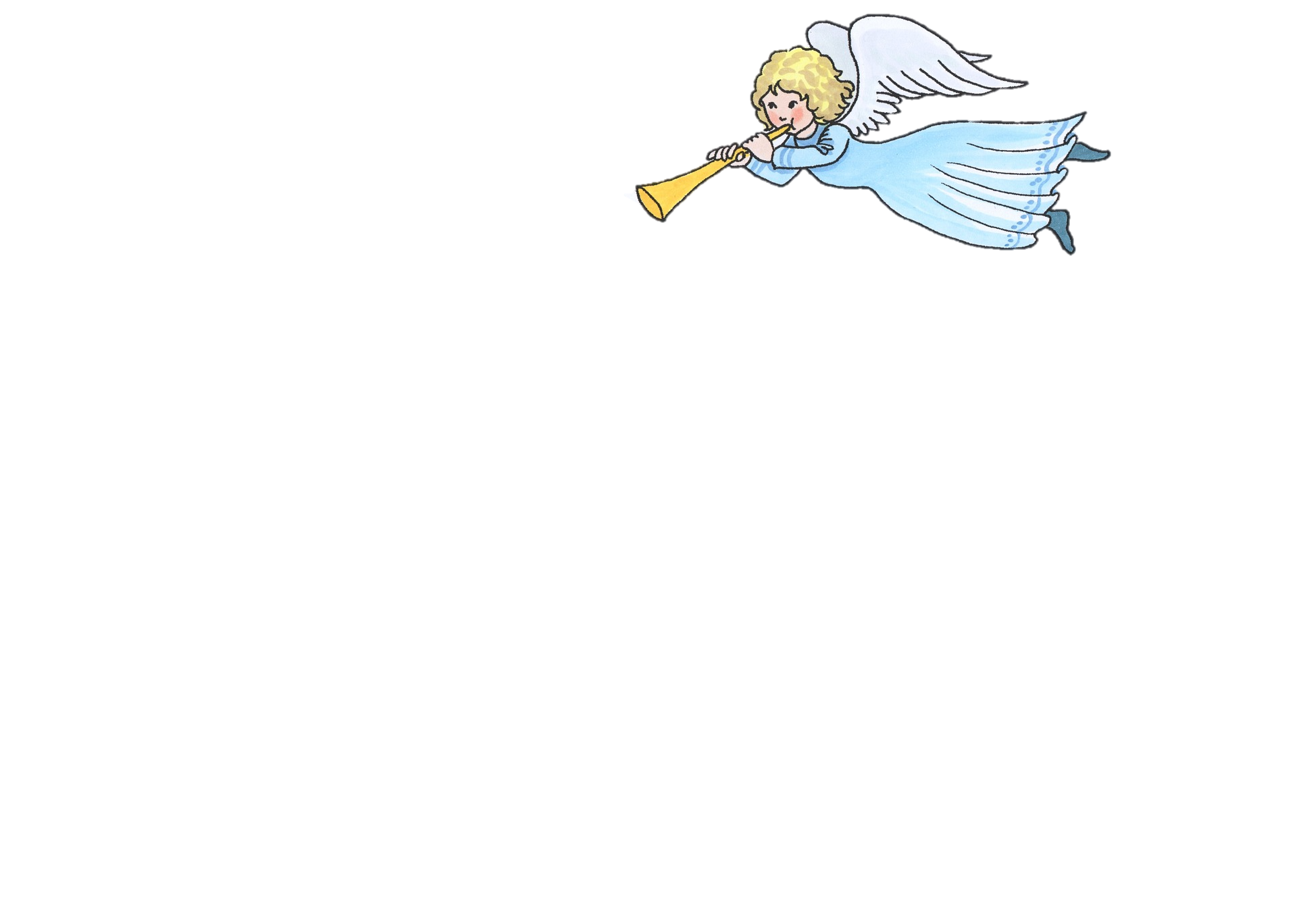 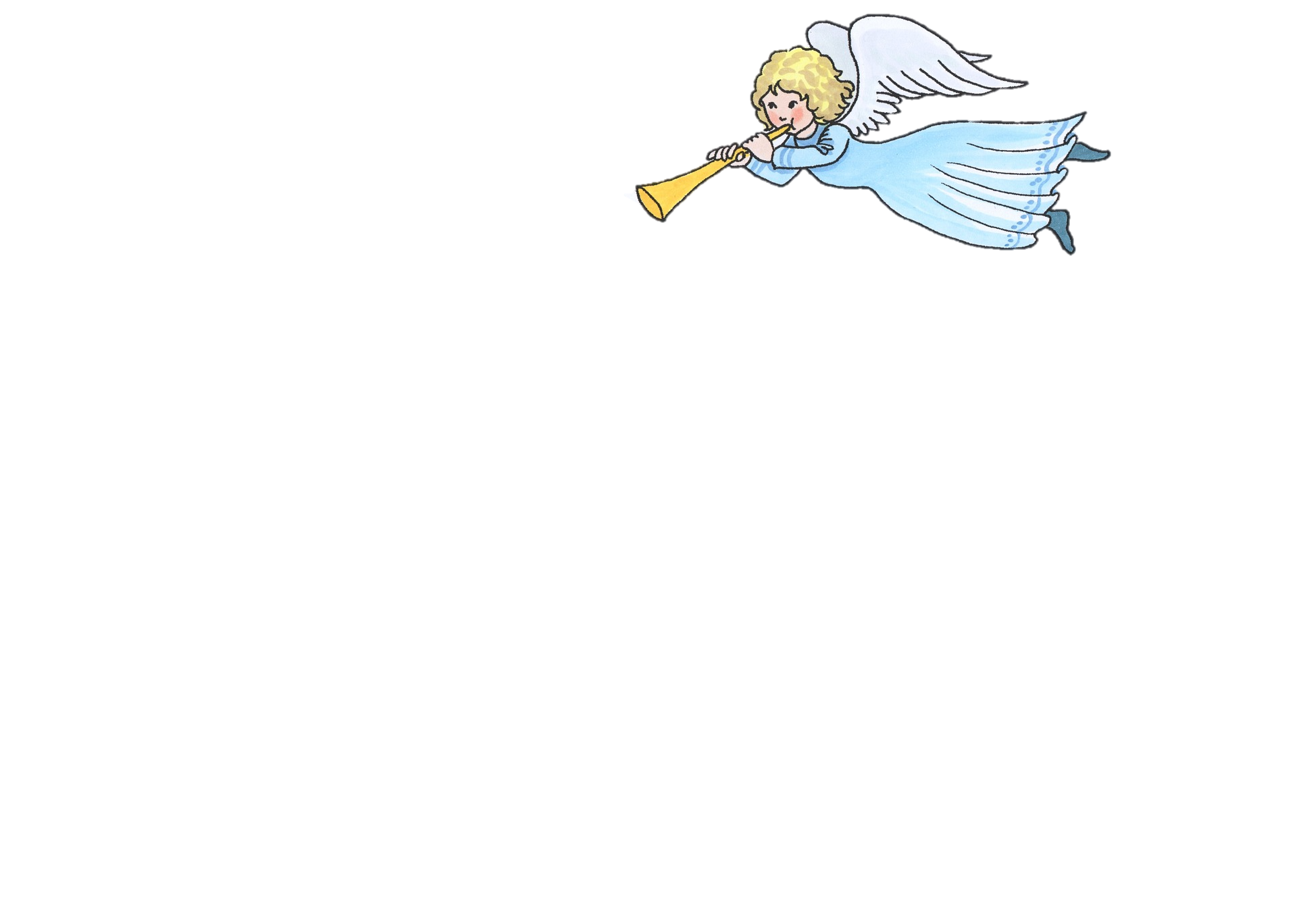 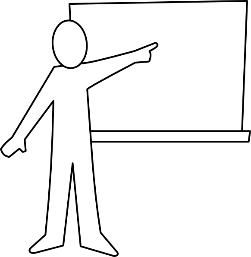 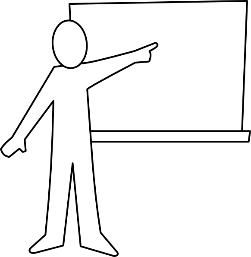 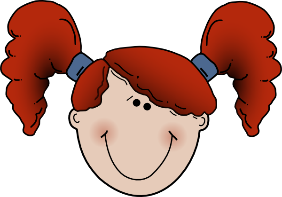 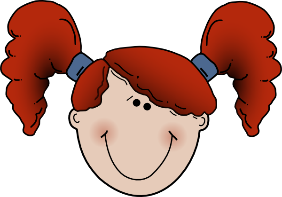 die Mädchen
die Engel
die Lehrer
Forming plurals of nouns
Feminine nouns:


add –n or –en to the end
Forming plurals of nouns
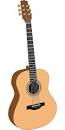 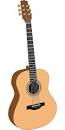 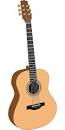 die Gitarren
die Gitarre
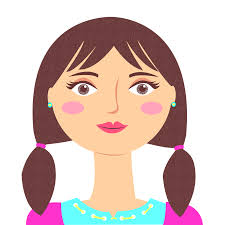 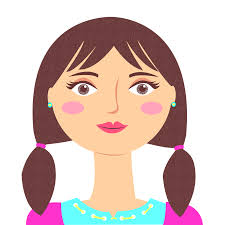 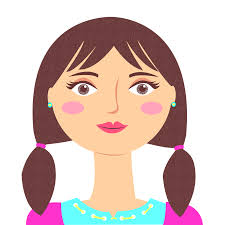 die Frauen
die Frau
Forming plurals of nouns
Nouns borrowed from English or another language add an -s





die DVD 															 die DVDs
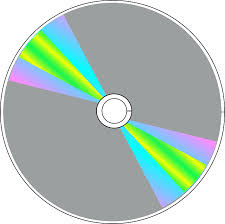 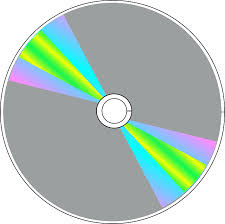 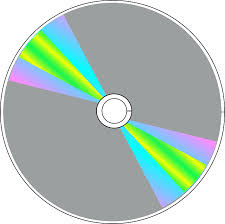 Note that the word for ‘the’ is ‘die’ for ALL plural nouns!
Summary of our learning
Most masculine and neuter  nouns add an -e to the end, eg. (action films) _______________ or add an -e  and an umlaut on the vowel.

Some masculine and neuter nouns also add -er to the end + an umlaut on the vowel.

Words ending in -el or -en or -er are often the same in the plural, eg. (thrillers) _______________.

Feminine nouns add –n or –en to the end, eg.  (series) _______________ and  (programmes) _______________.

Nouns borrowed from English or another language add an -s, eg. (detective/crime films) _______________.
Summary of our learning
Most masculine and neuter  nouns add an -e to the end, eg. (action films) Actionfilme or add an -e  and an umlaut on the vowel.

Some masculine and neuter nouns also add -er to the end + an umlaut on the vowel.

Words ending in -el or -en or -er are often the same in the plural, eg. (thrillers) Thriller.

Feminine nouns add –n or –en to the end, eg.  (series) Serien and (programmes) Sendungen.

Nouns borrowed from English or another language add an -s, eg. (detective/crime films) Krimis.